小标题
Clean Presentation Template
小标题
小标题
小标题
小标题
小标题
朋克风
xxx品牌汇报
As a result of this rebrand and new website, Lineup is now receiving interest an
20.20.02/3.6
VAGABOND
Design has the power to pull people closer, guiding them visually so they can easily engage with your brand.
Introduce.
Seniors.
customised and considered innovation to residential building, interior and exterior design to enhance everyday life.
MNL
Alexander
Design manager.
VAGABOND
VAGABOND
VAGABOND
VAGABOND
Planning Scadule
VAGABOND
VAGABOND
VAGABOND
VAGABOND
VAGABOND
Design has the power to pull people closer, guiding them visually so they can easily engage with your brand. It replaces confusion with clarity and brings understanding to those who encounter your work.
VAGABOND
VAGABOND
A designer who has served the industry for over a decade,
08:00PM
09:00PM
VAGABOND
VAGABOND
Saturday
Saturday
VAGABOND
VAGABOND
VAGABOND
It’s a platform where your users can grow competences and share knowledge in an friendly environment.
Competence is a human resources management tool.
How its wor?
Competence can help you organize a process of career paths management.
Lets go!
02-
Modules
Trainings
Gimifac
ation
01-
Create and manage training events (creating an event, signing in, user adding, event editing).
03-
STEP BY STEP
STEP BY STEP
STEP BY STEP
Social
Knowledge base
About it
04-
Aggregate content based on topics (e‑learning courses, video materials, downloads).
05-
06-
Content
Service
REPORTING.
2019
2020
Series 1
Series 2
Series 3
Use predefined reports about users, content and activities and create your own templates if needed.
Regristration per/month
75%
10.2019 - template
VAGABOND
Test and surveys
Create dedicated tests and surveys (based on variety of templates) related to events, content or stand alone unit
VAGABOND
VAGABOND
Certificates
Manage users certification's paths and define milestones which need to be obtained.
2.0
Thanks to admin mode you can manage users, companies in your network and available content.
10.2019 - template
A little bit of competition and interesting rewarding system will motivate your users to grow their competences in a more efficient way.
explanation
Management.
Let’s talk about your needs and solutions which could be delivered as a tailor made module.
explanation
No.1
PRODUCTION-
Get Started
Not having your own e‑learning content? No worries! We produce tailor made e‑learning courses, videos and animations together with one pagers.
Simply share your comment, use a chat or entera group where you can share your knowledge and experiences
Social Features
Social Features
Social Features
Just tell us about your goal and we will take care for the rest.
2020
Let us make things for you.
Let us make things for you.
Develop-ment.
Automotive market was the first branch where we introduced the competence management platform. The complexity of sales network and quite high rotation among client service staff members was a trigger for a change from traditional trainings to holistic approach to competence development.
You can order a complex service or choose from the scope of our complementary services.
WHAT WAS THE CHALLENGE?
WHAT WAS THE CHALLENGE?
WHAT WAS THE CHALLENGE?
The competences of internal employees and client service staff who sale financial and insurance products needs to be monitored and reported in a specific manner.
What was the challenge?
What was the challenge?
information
“Competence is a zone for continuous self development and efficient employees' management.”
Market trends and requirements what makes it a useful and effective tool.
What was the challenge?
pays off
VAGABOND
Grow talentsand manage career paths
Evolution
Evolution
VAGABOND
VAGABOND
in case of functionalities, new design, the way of providing content, reporting and structure
VAGABOND
VAGABOND
Gallery
Gallery
Gallery
Gallery
Gallery
Gallery
Gallery
The complexity of sales network and quite high rotation among client service staff members was a trigger for a change from traditional trainings to holistic approach to competence development.
Color Pallate.
Color Pallate.
Competence platform implementation
Tailor made functionalities' introduction
Support services (Help desk, Platform management, Hosting)
Bright
1.152.254+
Your color guide
Dark
1.152.254+
Your color guide
Development And Design.
DEVELOPMENT
Keeping development and design concurrent means your product is easier to maintain, test, and update.
Work with your developers to start stack mirroring today.
WHAT ARE
YOU WAITING
FOR?
I believe that design and development work better together when our namespace, tools, and models are in sync.
What was the challenge?
UNDER
SYSTEM
The era of design systems is booming, and with good reason. The methodologies behind design systems can simplify development tremendously.
02.
01.
A designer who has served the industry for over a decade.
USING CONSTRAINT TO SPEED.
USING CTS
138
A complex system may be dynamically consumed through something like a CMS.
10.2019 - template
CUSTOMIZABLE
CUSTOMIZABLE
However, the theme, the instantiation of those blocks, had to be sourced dynamically so each user could have a unique, custom experience.
Styled-components was the perfect tool for this job, since it includes built-in theming capabilities, and remains flexible by supporting all of CSS.
Styled
Styled-components
Upporting Themeable Colors, Fonts, And Spacing.
Styled-system allowed us to create building-block components that only permit specific properties to be configured, providing the exact limitations we needed
THE
OWNERS
Important to prevent future developers.
10.2019 - template
After investigating our options, we found that this functionality called for global CSS injection
the
values
What they needed was a styling escape hatch. A solution that would let the end-user customize whatever they wanted to without our client’s intervention.
Power Of
Design system we set out to create?
No matter how flexible a design system is, the fundamentals remain the same.
Introducing constraints will not only ensure that your app doesn’t break on an edge case, but it will also drive creativity. Following these approaches to instantiate a design system
Everything I design is customer-driven, because in the end, it’s not about what we think is best—it’s about what engages your customers.
ABOUT
JHON ANTHONY
HANAH MARIE
VICTORIA SUIE
Strategist, designer and founder at here.
Strategist, designer and founder at here.
Strategist, designer and founder at here.
PHOTOGRAPY
We design identity systems that work anywhere. Our Responsive Branding ensures your brand is agile and adaptable for the future.
We see projects as partnerships and genuinely give a sh*t about our clients.
10.2019 - template
199
pt
Once that’s approved, we do what we do best: Design brands and websites that look good and make you money.
Through a brand intensive workshop we'll listen and get clarity on who you are, who needs to know and why they should care.
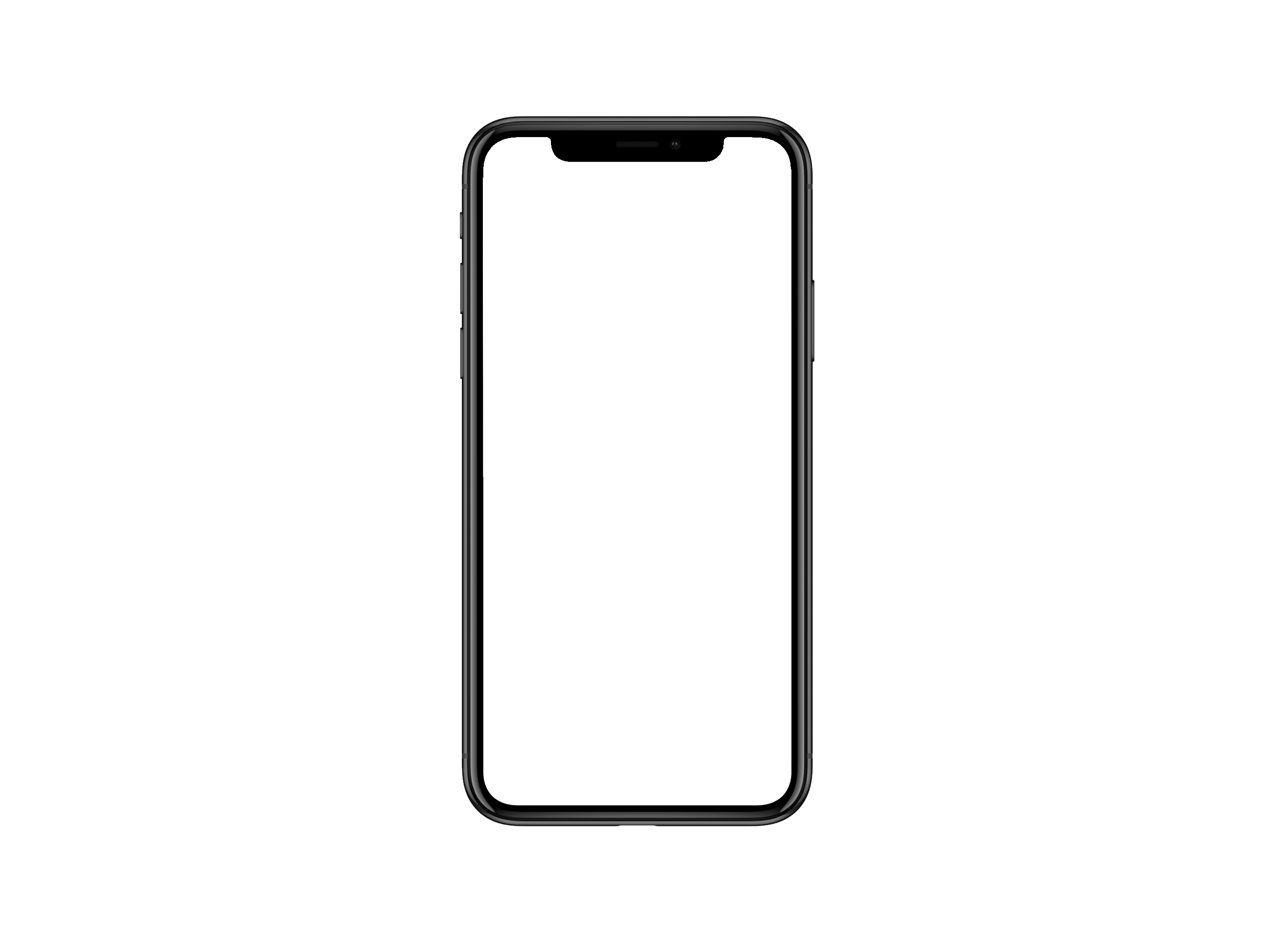 Social Media mockup.
SOCIAL MEDIA MOCKUP.
We design identity systems that work anywhere. Our Responsive Branding ensures your brand is agile and adaptable for the future.
We design identity systems that work anywhere. Our Responsive Branding ensures your brand is agile and adaptable for the future.
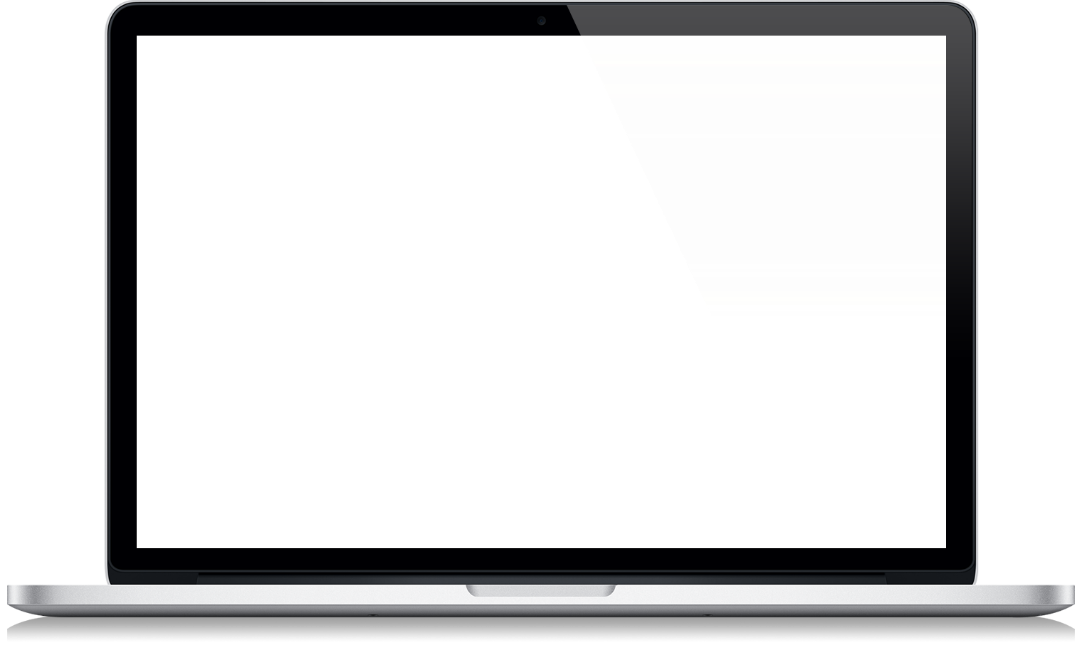 Social Media mockup
We design identity systems that work anywhere. Our Responsive Branding ensures your brand is agile and adaptable for the future.
What was the challenge?
What was the challenge?
THANK YOU